01 BibelInspiration, Entstehung und Überlieferung
Stefan Dilly
Die Bibel
Gottes Wort niedergeschrieben
Altes Testament & Neues Testament
Bibel, der reformierten Kirchen:
AT: 39 Bücher, ursprünglich überwiegend in Hebräisch
NT: 27 Bücher, ursprünglich in Griechisch
Kapitel und Verse
2Mo 17,14
Da sprach der HERR zu Mose: Schreibe das zum Gedenken in ein Buch und präge es den Ohren Josuas ein…
Offb 1,1
Offenbarung Jesu Christi, die Gott ihm gegeben hat, um seinen Knechten zu zeigen, was rasch geschehen soll; und er hat sie bekanntgemacht und durch seinen Engel seinem Knecht Johannes gesandt.
Offb 1,11
… Ich bin das A und das O, der Erste und der Letzte!, und: Was du siehst, das schreibe in ein Buch und sende es den Gemeinden, die in Asia sind: nach Ephesus und nach Smyrna und nach Pergamus und nach Thyatira und nach Sardes und nach Philadelphia und nach Laodizea!
Codex Aleppo920 n. Chr.
https://de.wikipedia.org/wiki/Codex_von_Aleppo
Große Jesaja Rolle, ca. 200 v. Chr.
Von Unknown - NAEMzlf5AD5yOQ at Google Cultural Institute maximum zoom level, Gemeinfrei, https://commons.wikimedia.org/w/index.php?curid=22587077
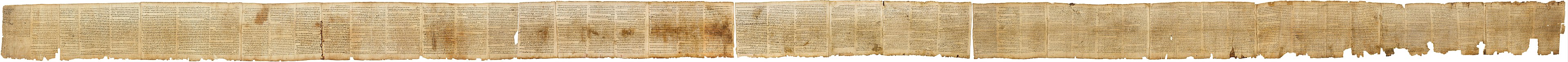 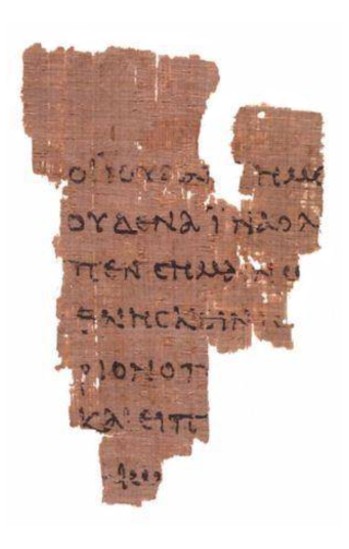 P52, ca. 125 n. Chr.
Von Papyrologist Bernard Grenfell (1920), as preserved at the John Rylands Library. Photo: courtesy of JRUL. - Papyrus: preserved at the John Rylands Library. Photo: courtesy of JRUL., Gemeinfrei, https://commons.wikimedia.org/w/index.php?curid=708563
Codes Sinaiticusca. 350 n. Chr.
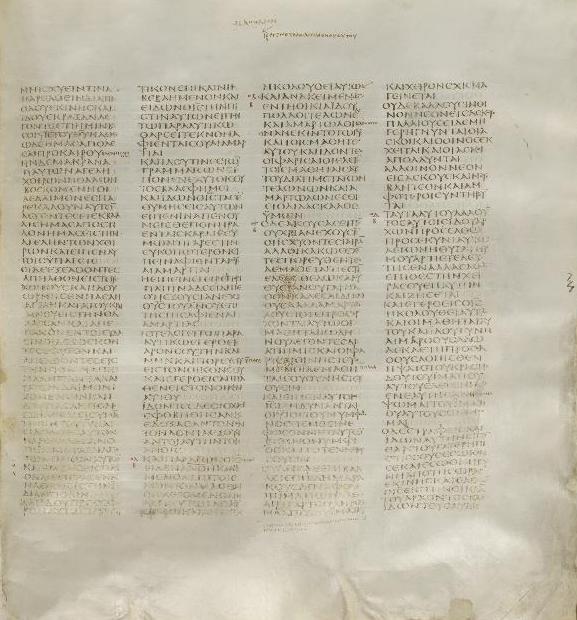 Von Autor/-in unbekannt - Codex Sinaiticus, Gemeinfrei, https://commons.wikimedia.org/w/index.php?curid=10107169
2Tim 3,16
Alle Schrift ist von Gott eingegeben und nützlich zur Belehrung, zur Überführung, zur Zurechtweisung, zur Erziehung in der Gerechtigkeit.
2Petr 1,20-21
Dabei sollt ihr vor allem das erkennen, dass keine Weissagung der Schrift von eigenmächtiger Deutung ist. …
2Petr 1,20-21
Denn niemals wurde eine Weissagung durch menschlichen Willen hervorgebracht, sondern vom Heiligen Geist getrieben haben die heiligen Menschen Gottes geredet.
Wir können Gottes Wort vertrauen!
Material verfügbar unter www.01dilly.com